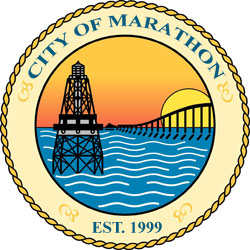 Application For:A Conditional Use for Grassy Key Resort Group, LLC
City of Marathon     City Council    May 14, 2019
[Speaker Notes: Good evening.
This is an application for a conditional use for applicant Grassy Key Resort Group, LLC, agent is Lesley Rhyne]
Applicant/Owner: Grassy Key Resort Group, LLCAgent:		      Lesley Rhyne
The project site is located at 58182 Overseas Highway nearest mile marker 58.
Requesting a Conditional Use Permit and Development Agreement for development of Mixed Use zone property having the real estate numbers 00370940-000000.

Total acreage: Approx. 	2.24 acres 
Total square feet: 		97,601 square feet.
[Speaker Notes: The project is the formerly the location of Casa Del Sol Resort and Yellowtail Inn. The nearest MM is 58.
The applicant is requesting a CU for and DA for Hotel/Motel/Resort.
The total area is approximately 2 and a quarter acres.]
Location Map
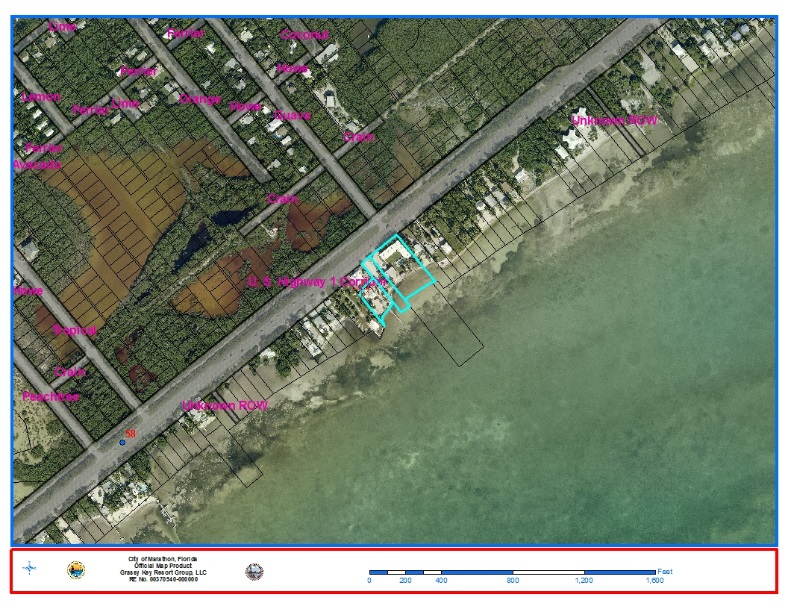 [Speaker Notes: Here is the location of the three contiguous parcels

To the North – Conservation Native areas and Conservation Residential -- Crains Subdivision

South – Oceanside

East and West – Mixed uses and Residential Medium zones – 
	east - Residential homes and vacant lots
	west - Hideaway Café, White Sands Inn, and Rainbow Bend]
Surrounding Zoning and Uses
FLUM Designation: Mixed Use Commercial (MU-C)
Current Zoning: Mixed Use (MU)
[Speaker Notes: The future land use designation is Mixed Use-Commercial
The current zone designation is Mixed Use
The project is compatible with surrounding uses]
Future Land Use Map Designation
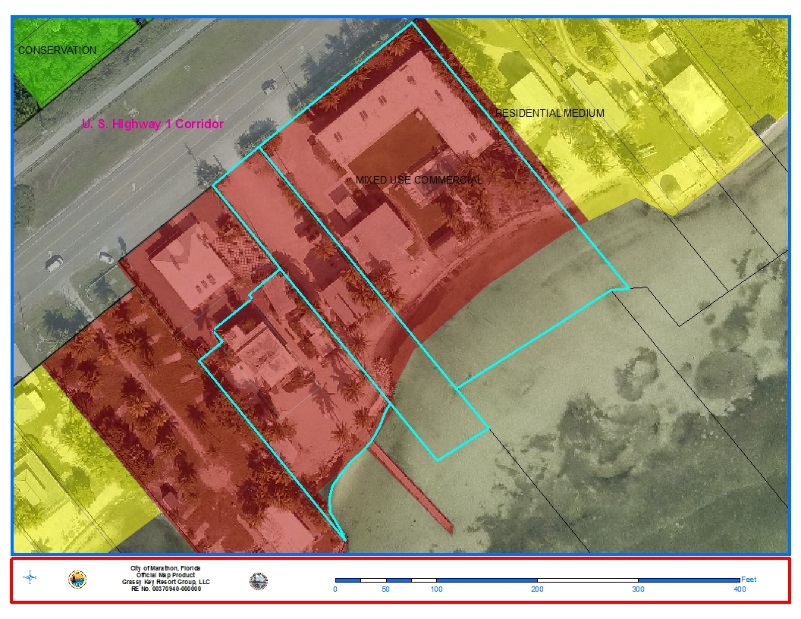 [Speaker Notes: Here is the map showing the FLUM]
Current Zoning
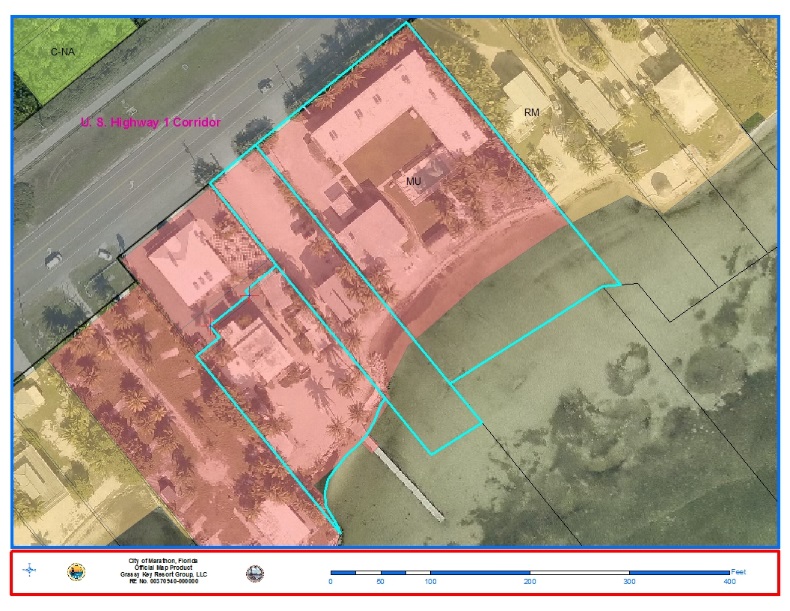 [Speaker Notes: Here is the map showing the current zone, MU]
FEMA Flood Zones
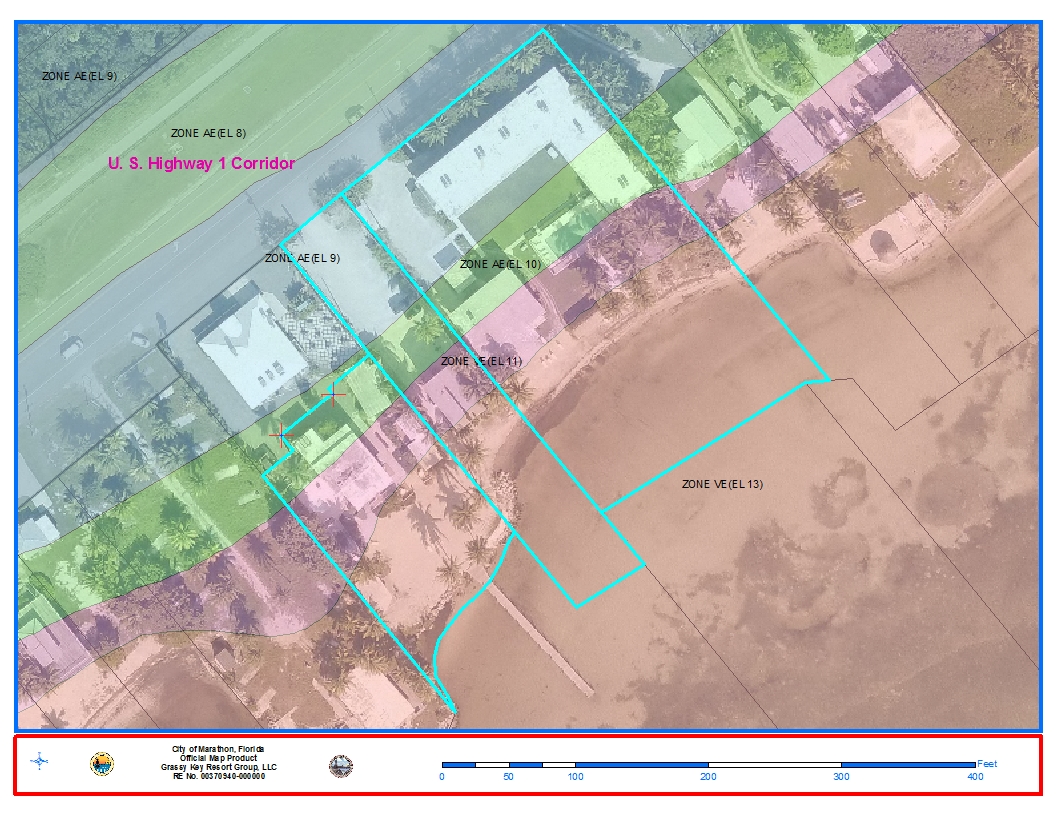 [Speaker Notes: This map shows that the most of the project will fall under the AE 10 and VE 11 FEMA zones. The VE 15 zone is the location of the existing footprint of the previous dock.]
Threatened & Endangered Species – Turtle Nesting Beach
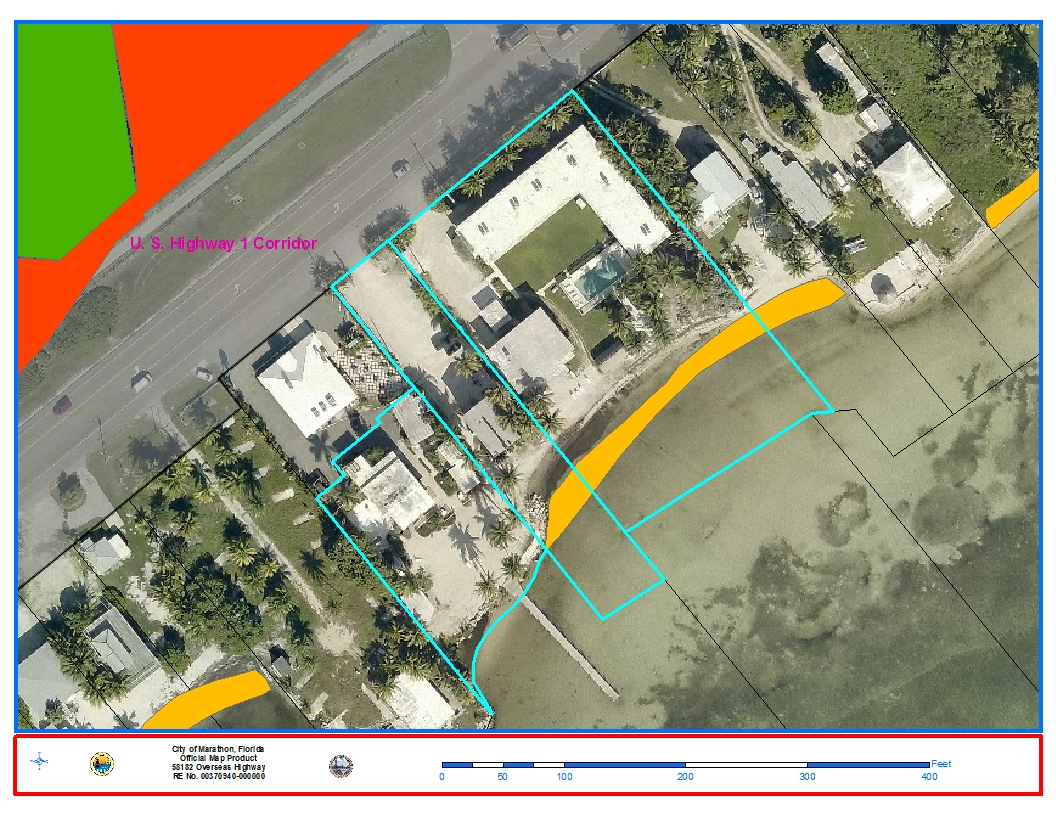 [Speaker Notes: This map shows that parts of the contiguous parcel falls under the threatened and endangered species habitat. The area for redevelopment is not in the turtle nesting beach area. However, any area within the turtle nesting beach is conditioned to comply with setback requirements.]
Existing Conditions
Three (3) previously contiguous developed lots now consolidated into one RE No. 00370940-000000. 
Developed, formerly the location of Casa Del Sol Resort and the Yellowtail Inn.
Casa Del Sol and portions of the Yellowtail Inn partially rehabilitated. 

Transient Units:    
23 (three properties and two motels)
Commercial FLA: 
2,674 SF
[Speaker Notes: The site consists of three contiguous parcels, all developed. 

Formerly the site for Casa del Sol and Yellowtail Inn which are either fully or partially being retrofitted.]
Proposed Use
Transfer (10) transient units from Bonefish to the proposed redevelopment project. 
Bonefish Resort will be considered for a five (5) unit Transient RV Resort.

Transient Units:
33 Units (one property and one motel)
Commercial FLA:
2,674 SF
[Speaker Notes: The proposed project is to redevelop the site, transferring ten units from Bonefish to this project, leaving the remaining five transient units at Bonefish to be converted into RV units.]
Proposed Site Plan
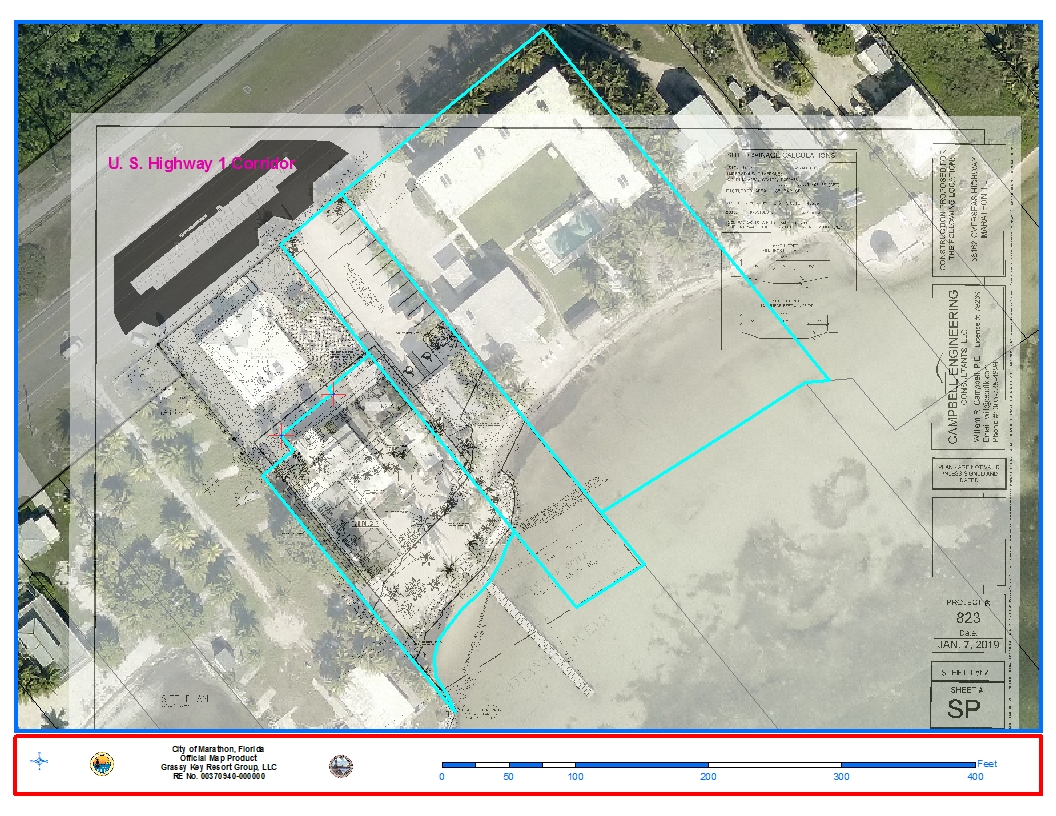 [Speaker Notes: Here is the proposed site plan overlayed with our most recent aerial.]
Proposed Site Plan
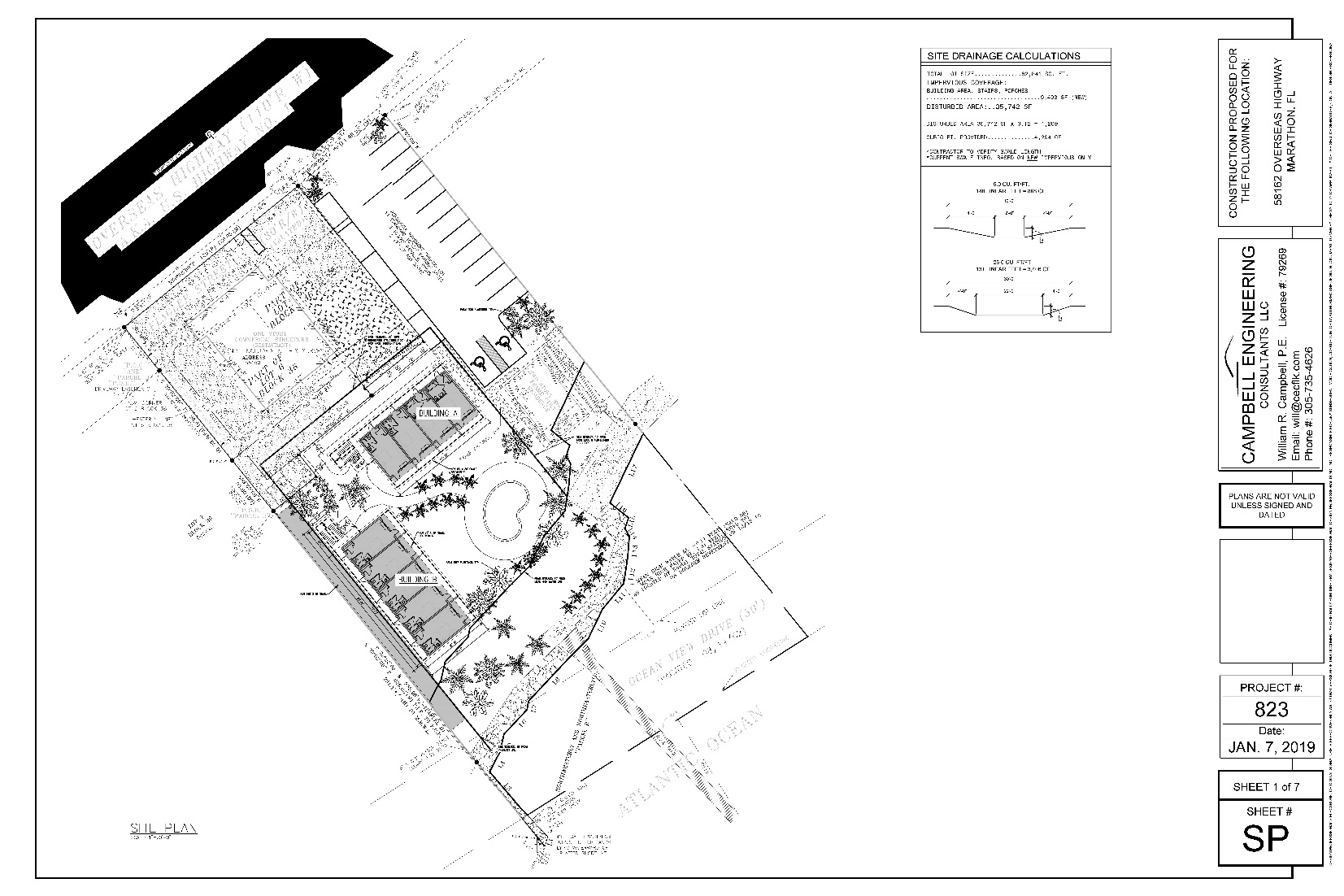 [Speaker Notes: Here is another image of the proposed site plan]
Transient Units
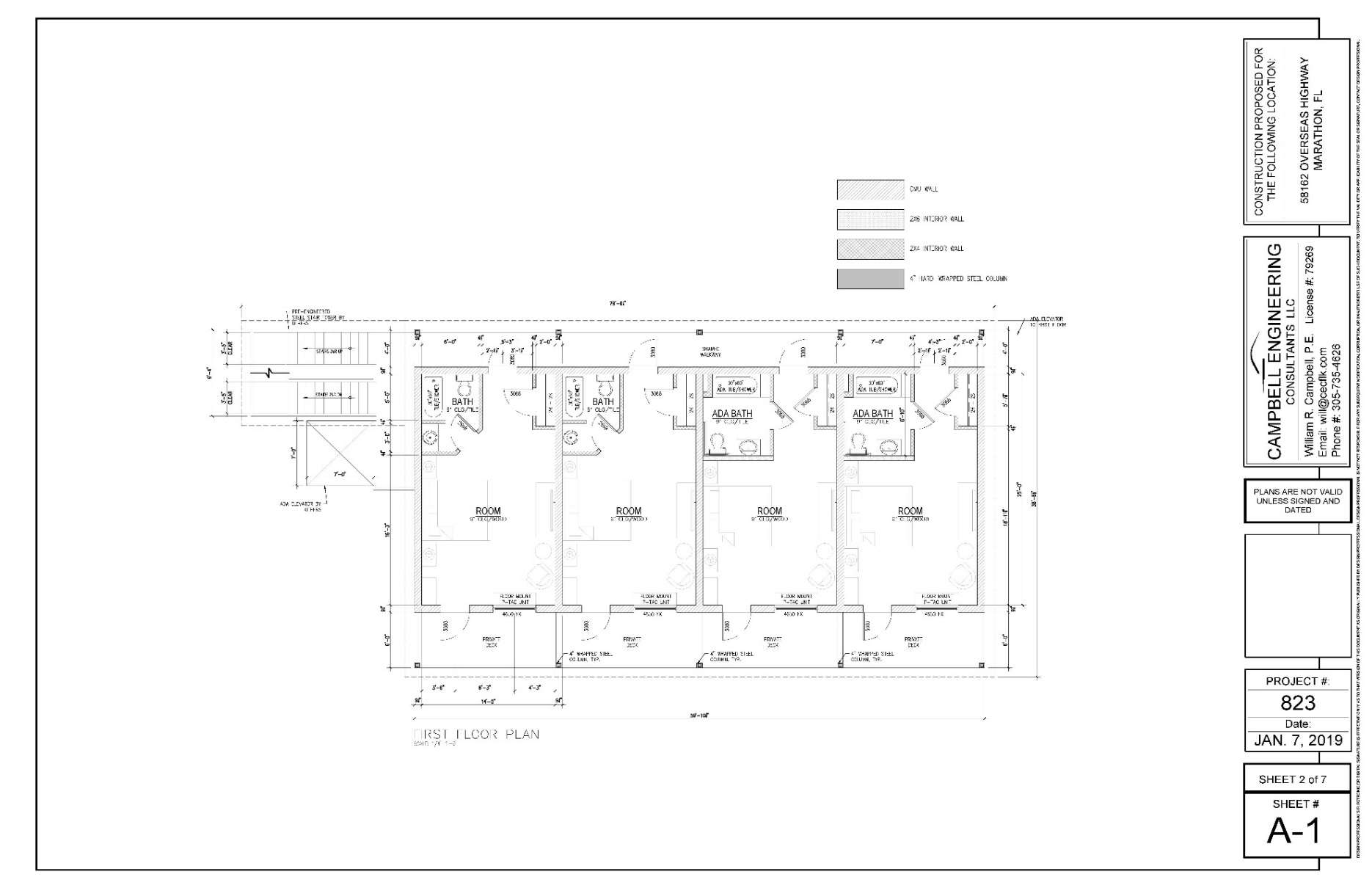 [Speaker Notes: Here is the interior detail of the resort units.]
Grassy Key Inn Project
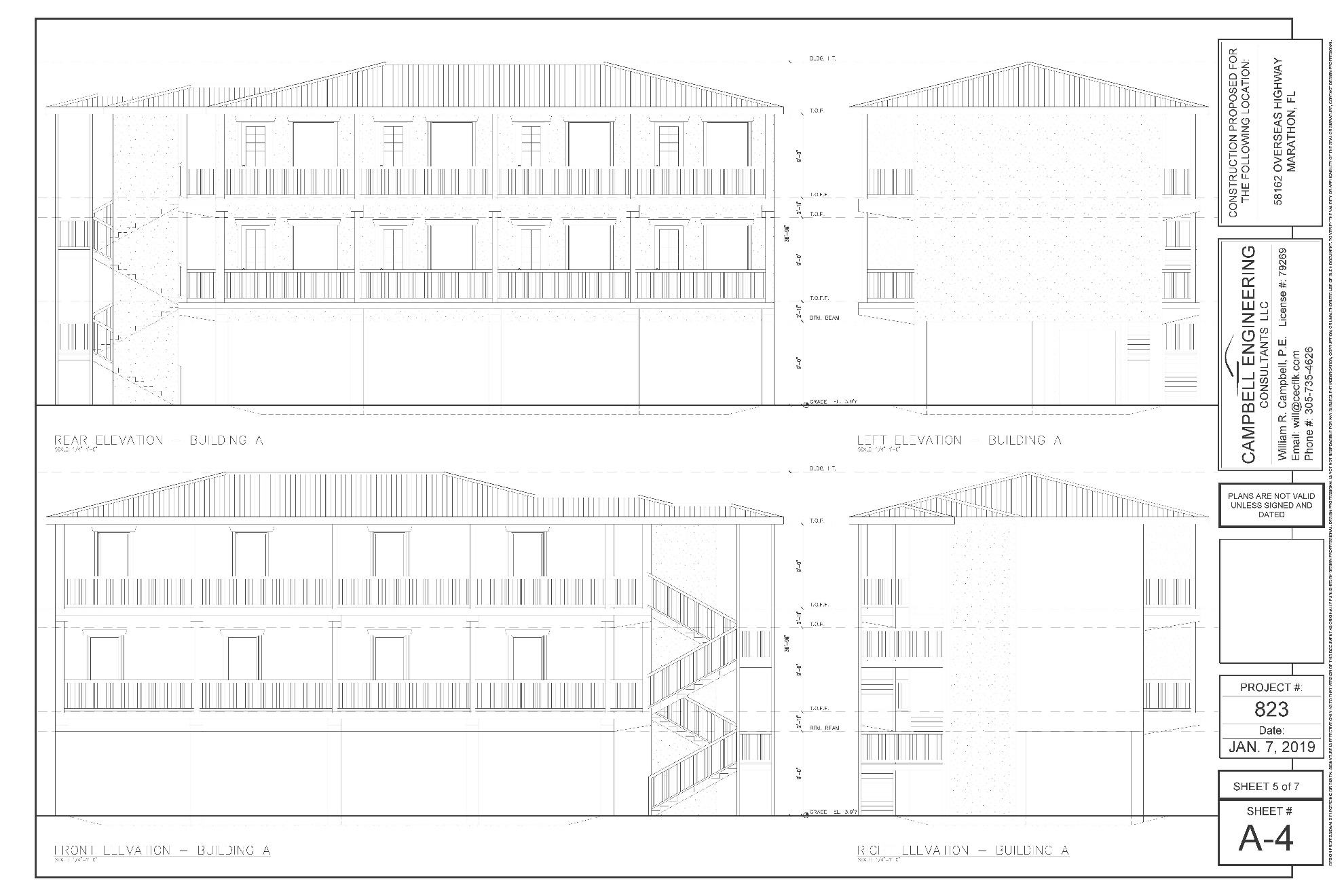 [Speaker Notes: This is how the project is proposed to look.]
Compliance
A.	The proposed use is consistent with the Comprehensive Plan and LDRs;
B.	The proposed use is compatible with the existing land use pattern and future uses designated by the Comprehensive Plan;
C.	The proposed use shall not adversely affect the health, safety, and welfare of the public;
D.	The proposed conditional use minimizes environmental impacts, including but not limited to water, air, stormwater management, wildlife, vegetation, wetlands, and the natural functioning of the environment: 
E.	Satisfactory provisions and arrangements have been made concerning the following matters, where applicable:
Ingress & Egress
Parking
Noise
Refuse
Utilities
Screening / Buffering
Signs
Open Space
[Speaker Notes: Modified connection to the City Wastewater Utility will be required]
Conclusion
The Conditional Use Approval is intended to allow for the integration of certain land uses and structures within the City of Marathon based on conditions imposed by the Council. 
Review is based primarily on compatibility of the use with its proposed location and with surrounding land uses. 
Conditional uses shall not be allowed where the conditional use would create a nuisance, traffic congestion, a threat to the public health, safety or welfare of the community.
The proposed development consists of the redevelopment and enhancement of a mixed use site.  
As such the development, including the overall upgrading and improvement of the site, furthers the policies for development in the City and is consistent with the Comprehensive Plan and Land Development Regulations. 
The project is compatible with surrounding uses, and with the below conditions is not expected to create a nuisance, traffic congestion or threat to public, health, safety or welfare.
[Speaker Notes: The project as proposed is in compliance, it is compatible with surrounding uses, and it is expected to improve the site.]
Recommendation
Planning Commission heard the item on April 15, 2019 and provides a unanimous recommendation of conditional approval.
[Speaker Notes: Planning staff recommends approval of the project known as Serenity Cove.]
Conditions of Approval
Redevelopment area not in turtle nesting beach. Area within the turtle nesting beach shall comply with setbacks established in P2018-0251, (Site Work), P2019-0017 (Exterior remodel), P2019-0325 (dock repair).
Clear sight triangles must be shown on the site plan at time of building permit issuance.
A detailed lighting plan must be submitted before permit issuance;
City approval is required for the stormwater management system prior to Building Permit Approval.
City approval of the modified connection to the City Wastewater Utility will be required;
The Conditional Use Development Order will constitute the Certificate of Concurrency for the project. The determination will be valid for one year; All signs and turtle lighting will be reviewed and approved for compliance with the City of Marathon LDR’s;
A final landscaping plan must be submitted prior to building issuance;
[Speaker Notes: The following are conditions of approval.

It should be reiterated that the redevelopment area is not within the turtle nesting beach, however, lots that are must comply with the threatened and endangered species requirements, mostly the added buffer of 50’.]
Conditions of Approval (continued)
As a condition of redevelopment, the developer and the City shall enter into a Development Agreement, in addition to compliance with all other provisions of the Code.
All hotel or motels shall provide on- or off-site employee housing living space in an amount equal to a minimum of 20 percent (as may be adjusted from time to time by Council policy to reflect economic conditions) of the approved floor area in guest units;
The applicant will obtain any required permits from ACOE and DEP prior to building permit issuance;
The applicant will provide fire protection plans in accordance with fire protection requirements as outlined by the City Fire Marshall;
The applicant will meet all floodplain related requirements as part of the Building Permit process;
[Speaker Notes: Additionally, all hotel or motels shall provide on- or off-site employee housing living space in an amount equal to a minimum of 20 percent (as may be adjusted from time to time by Council policy to reflect economic conditions) of the approved floor area in guest units;]